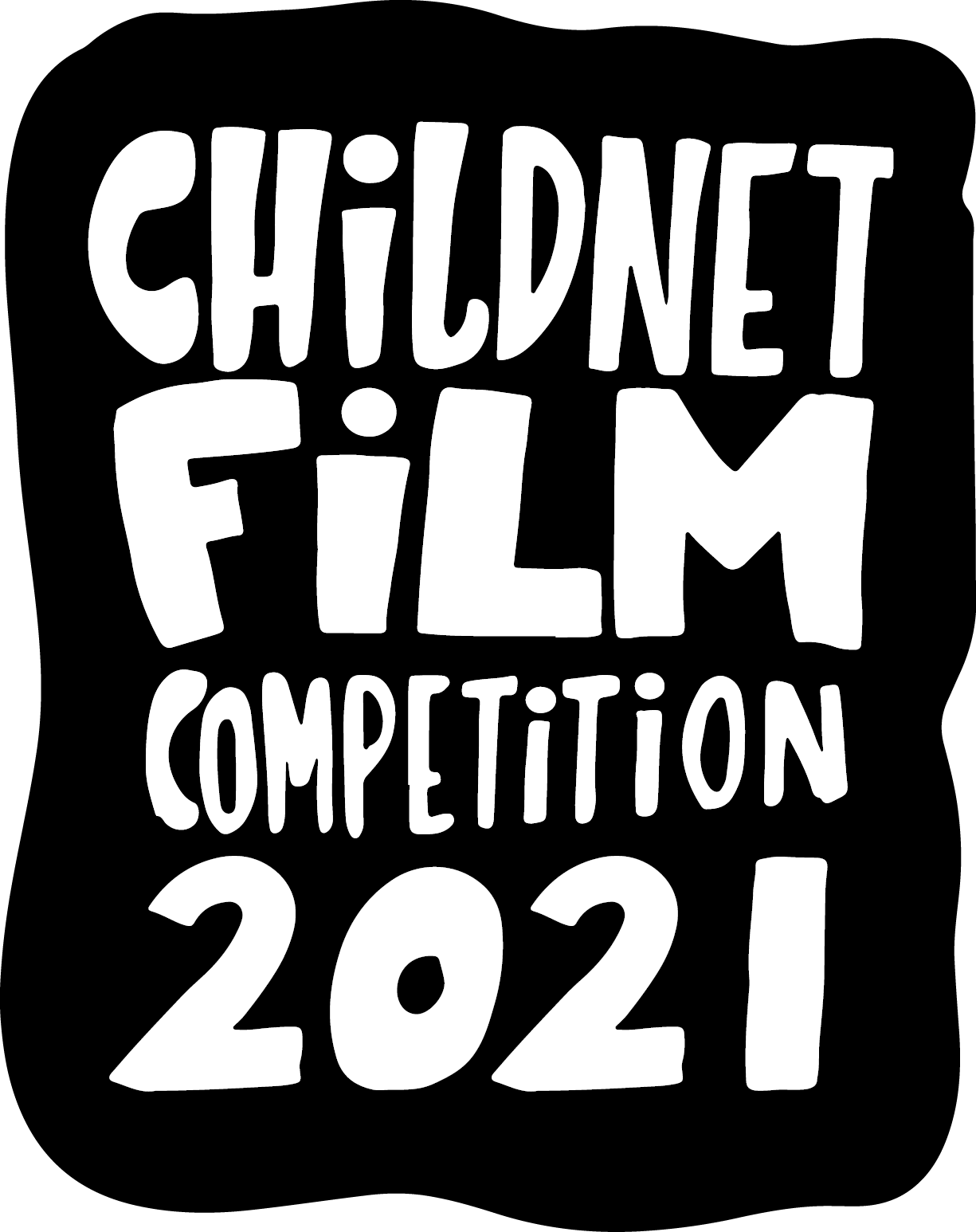 1. Rosie & Maisie
Charlton Horethorne Church of England Primary School
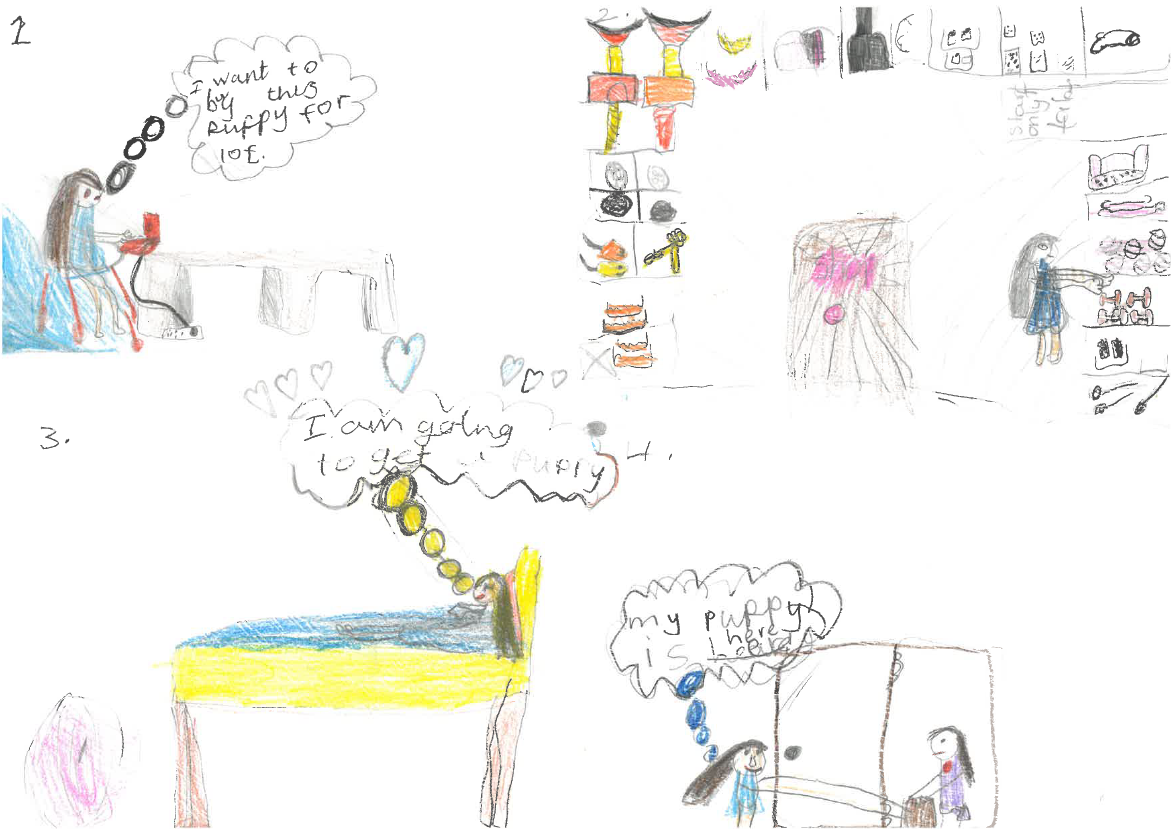 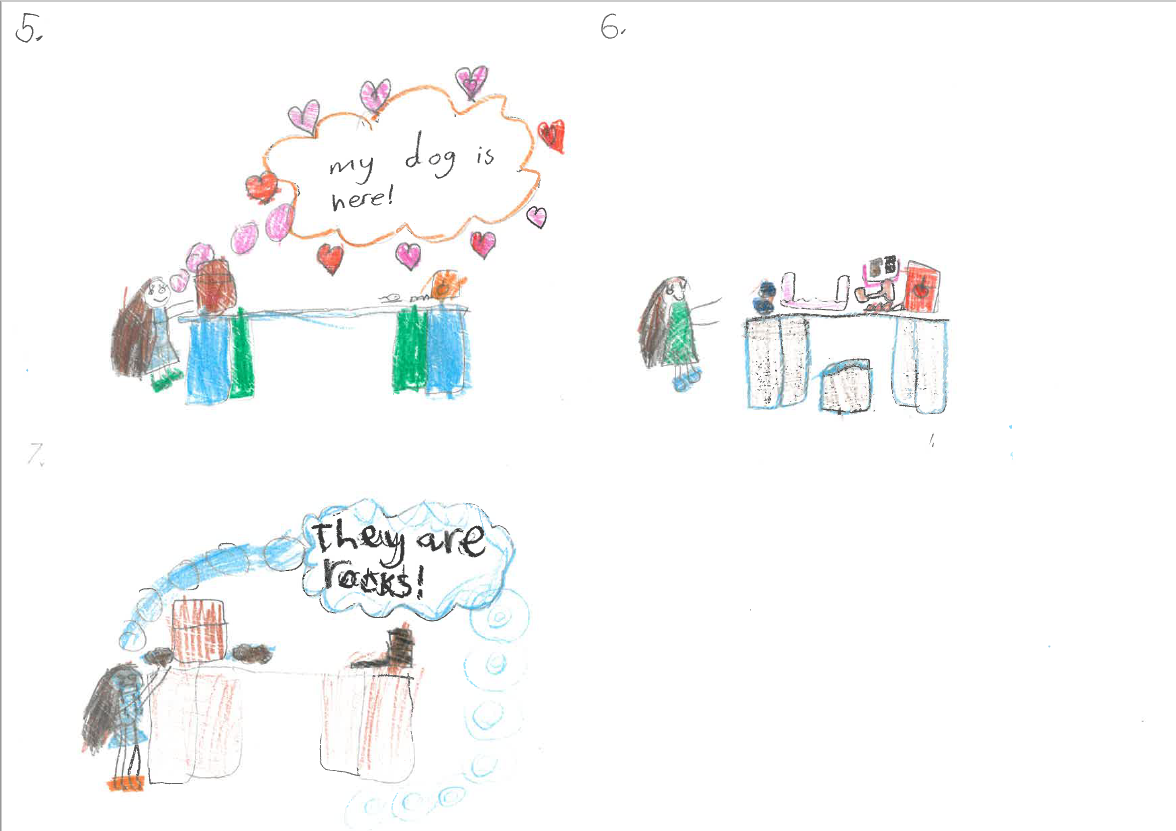 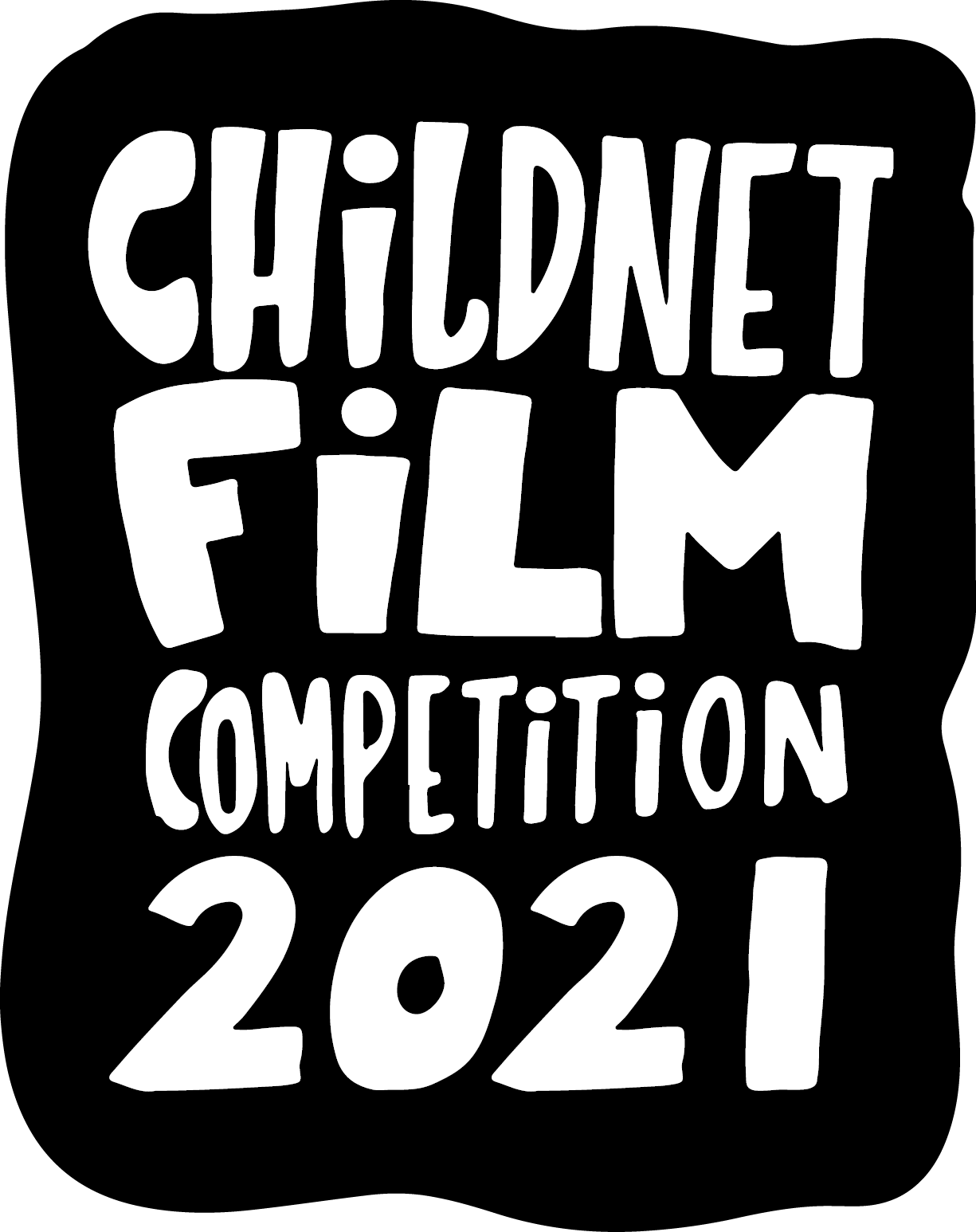 2. Evie & Faye
Charlton Horethorne Church of England Primary School
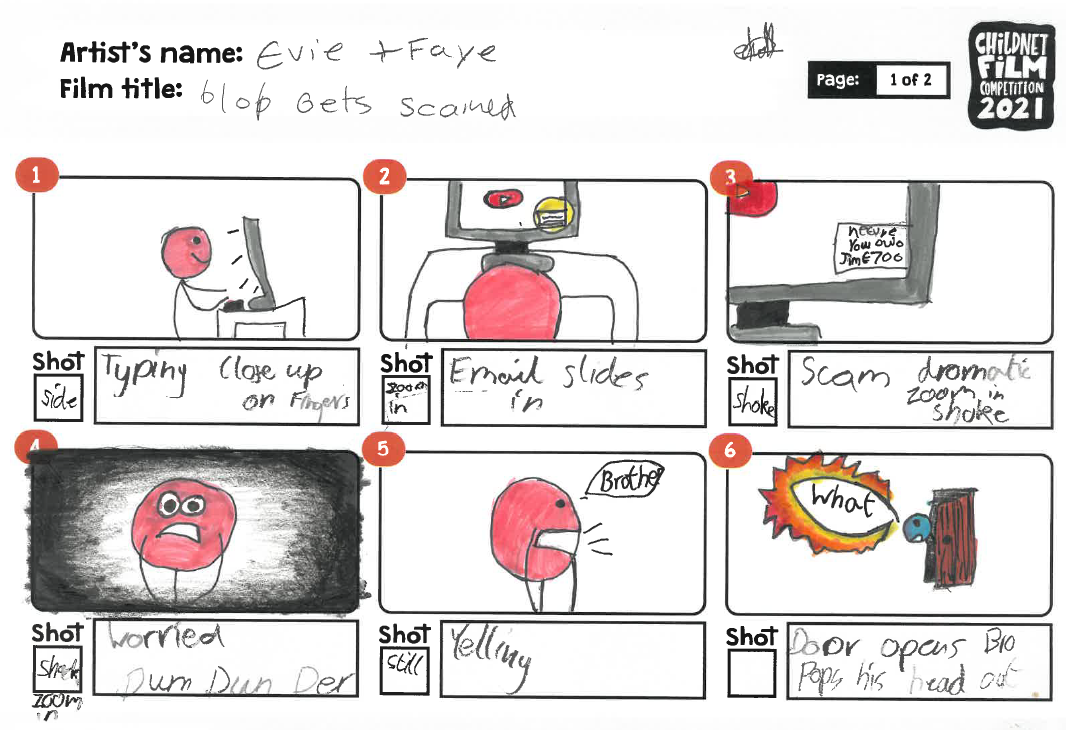 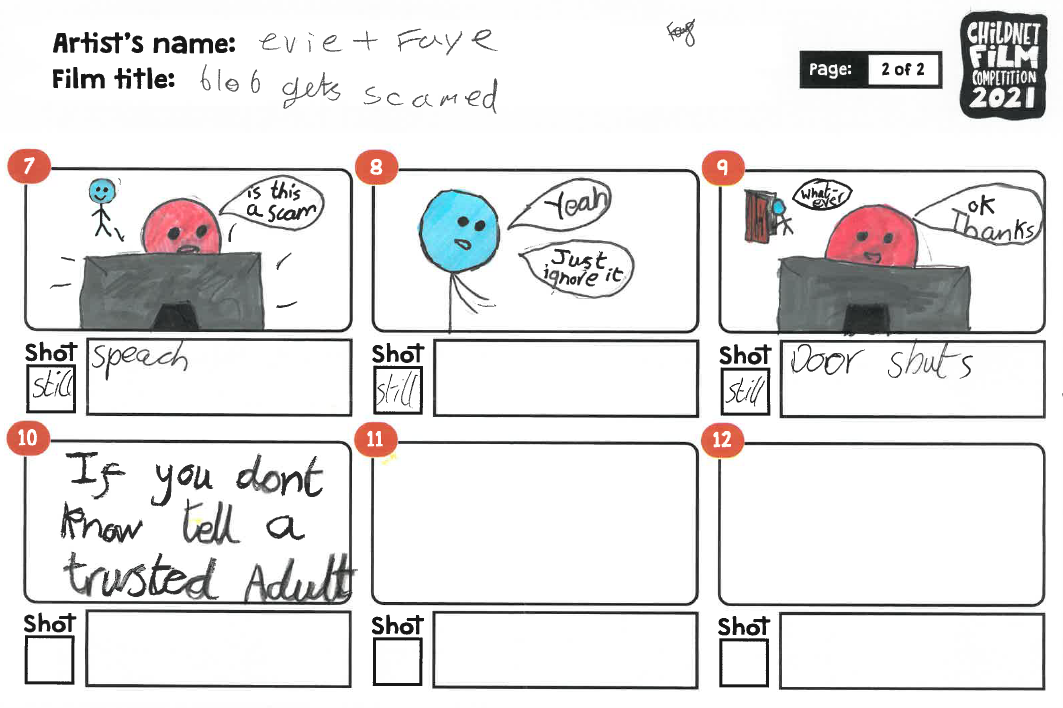 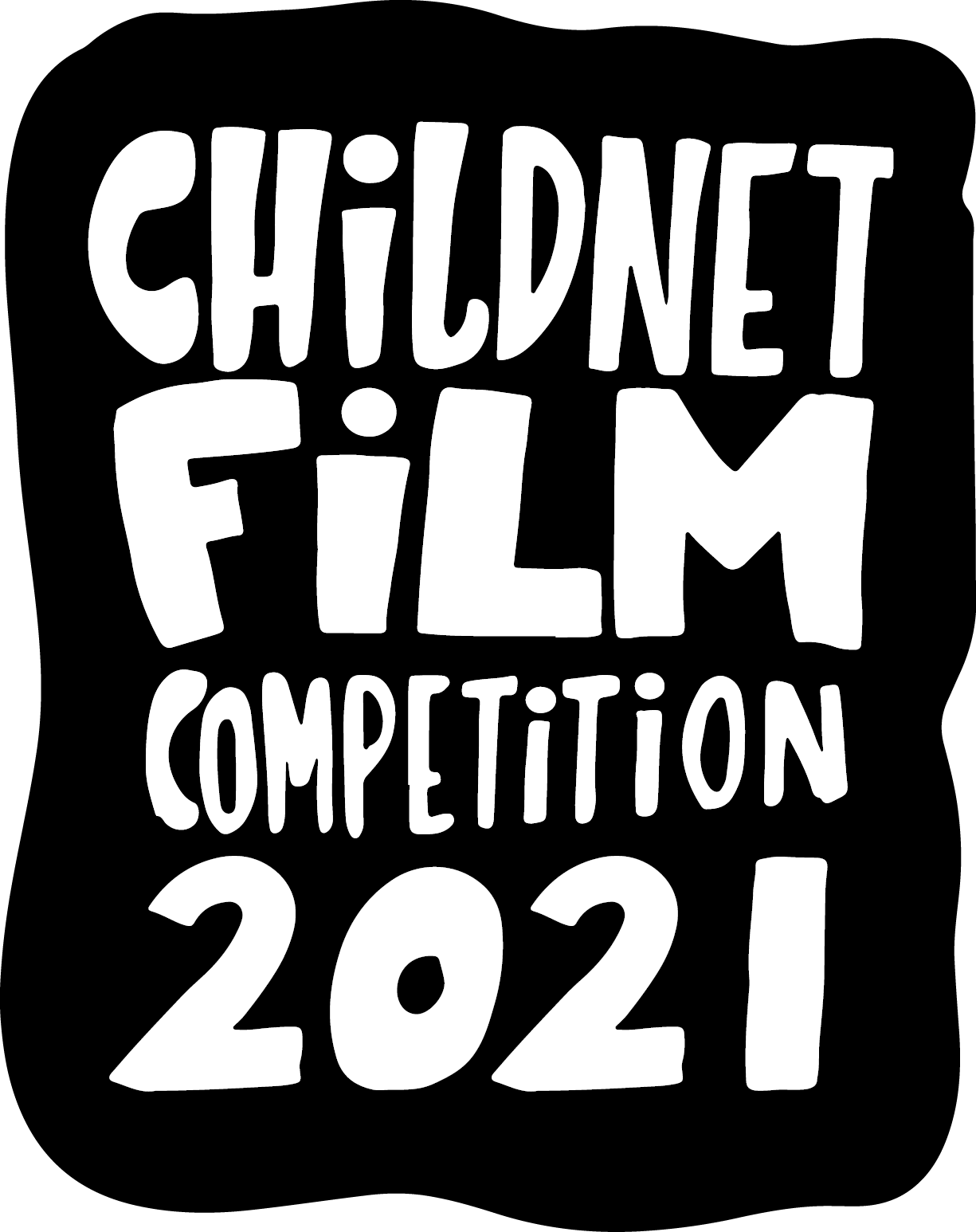 3. Jaina
Frome Vale Academy
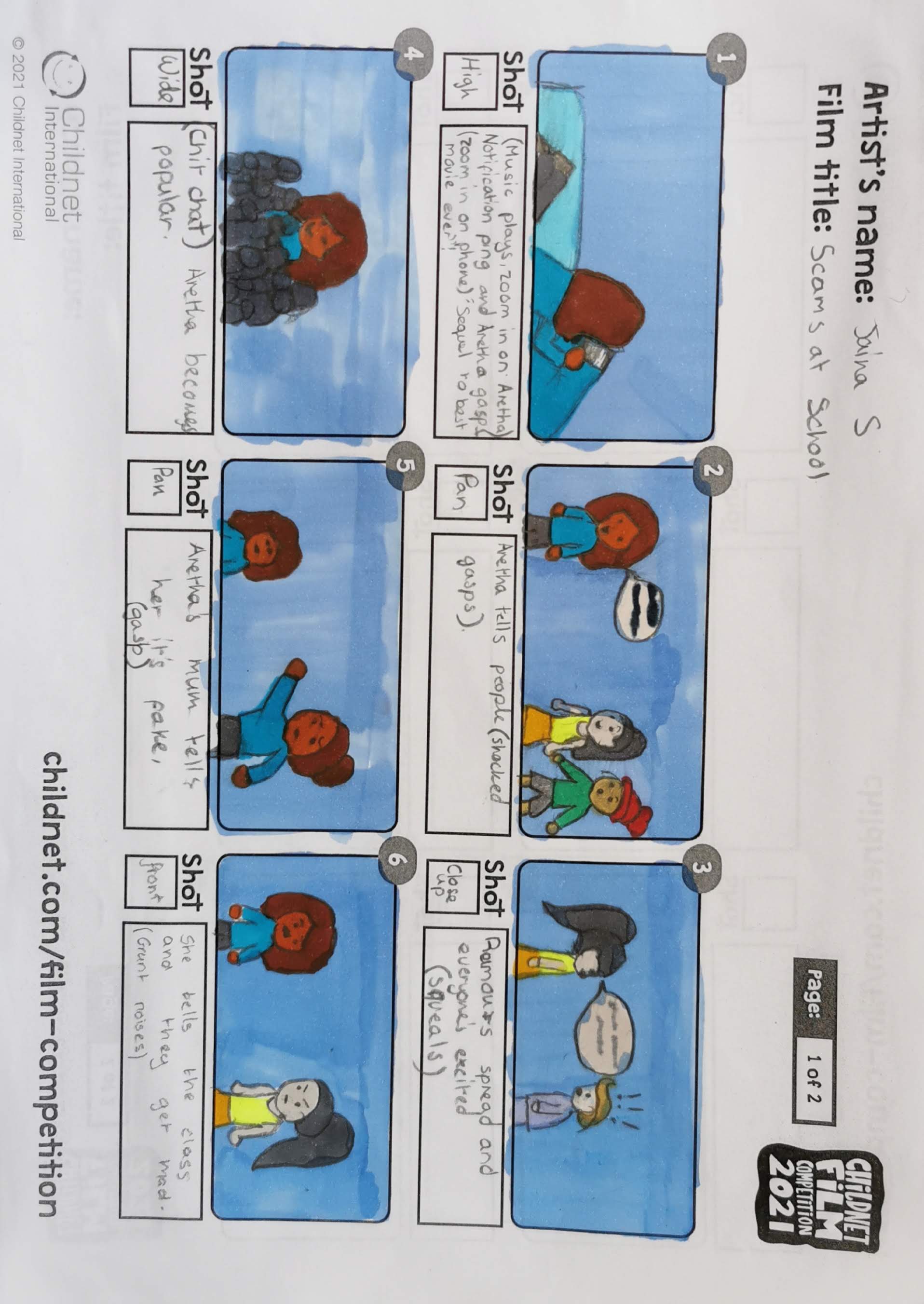 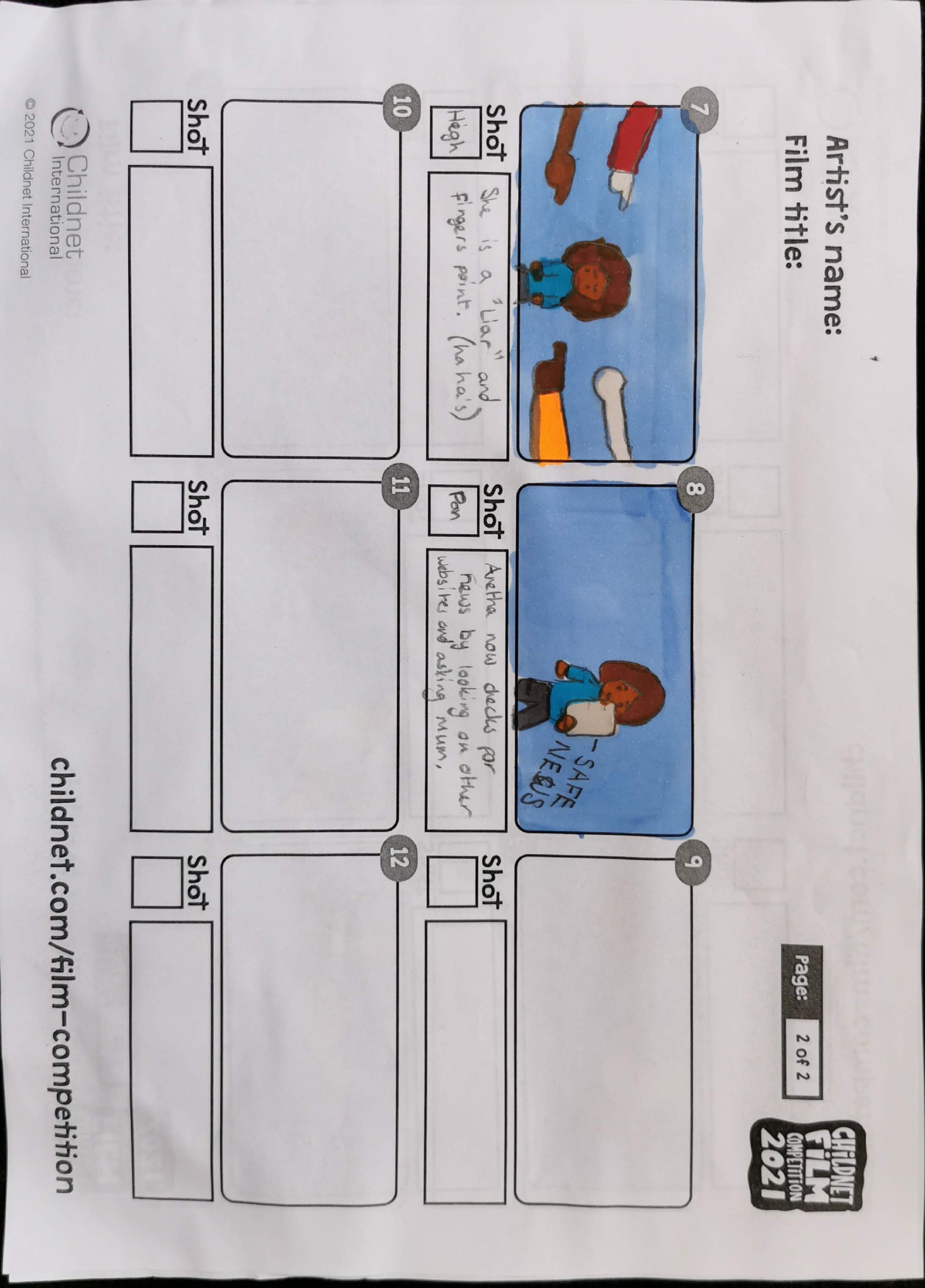 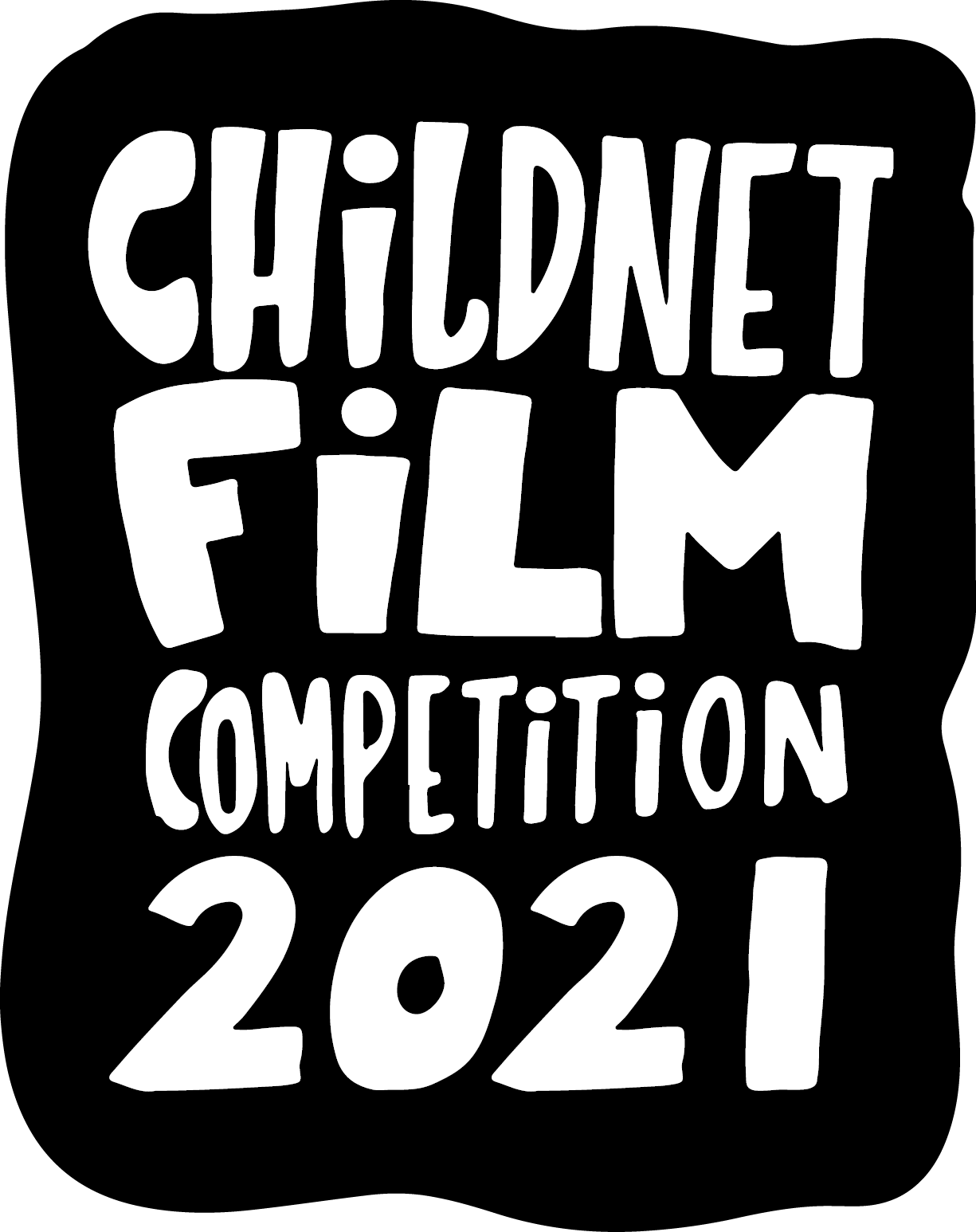 4. Ashton
Kingscourt School
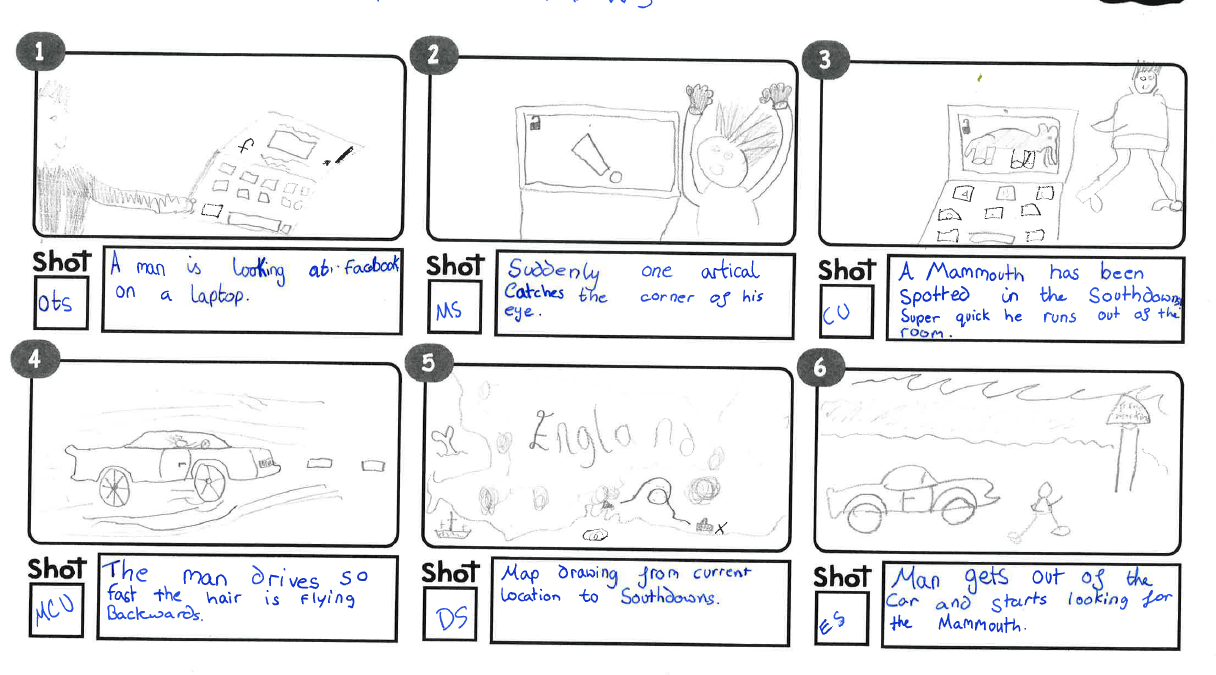 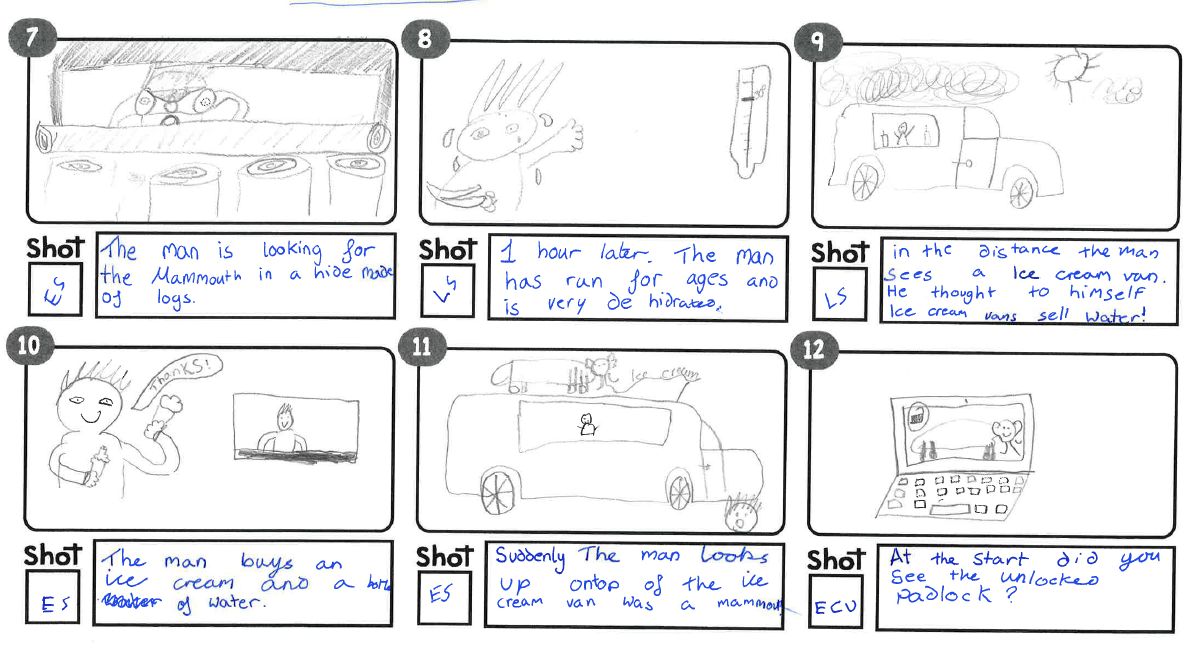 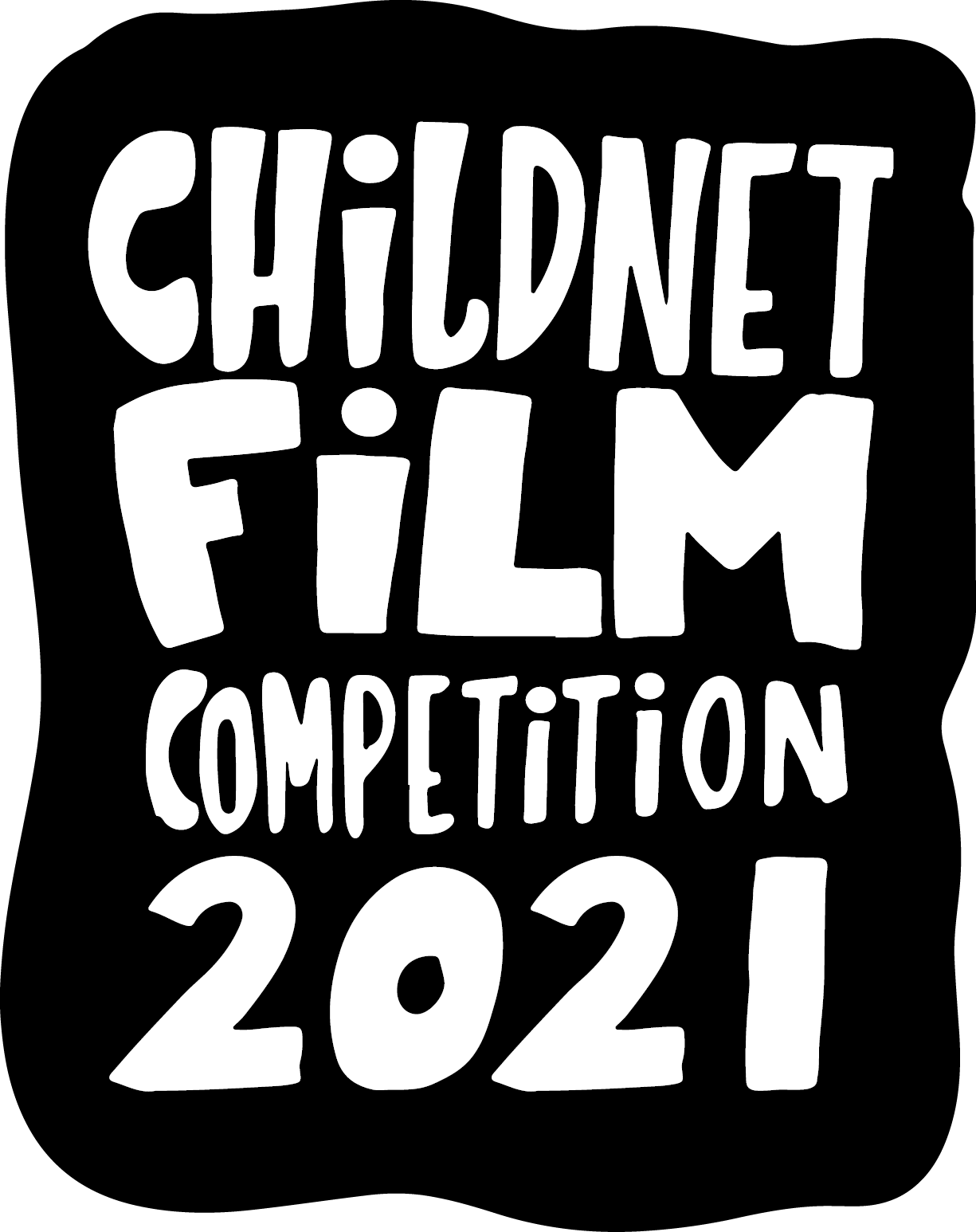 5. Charlie
Kingscourt School
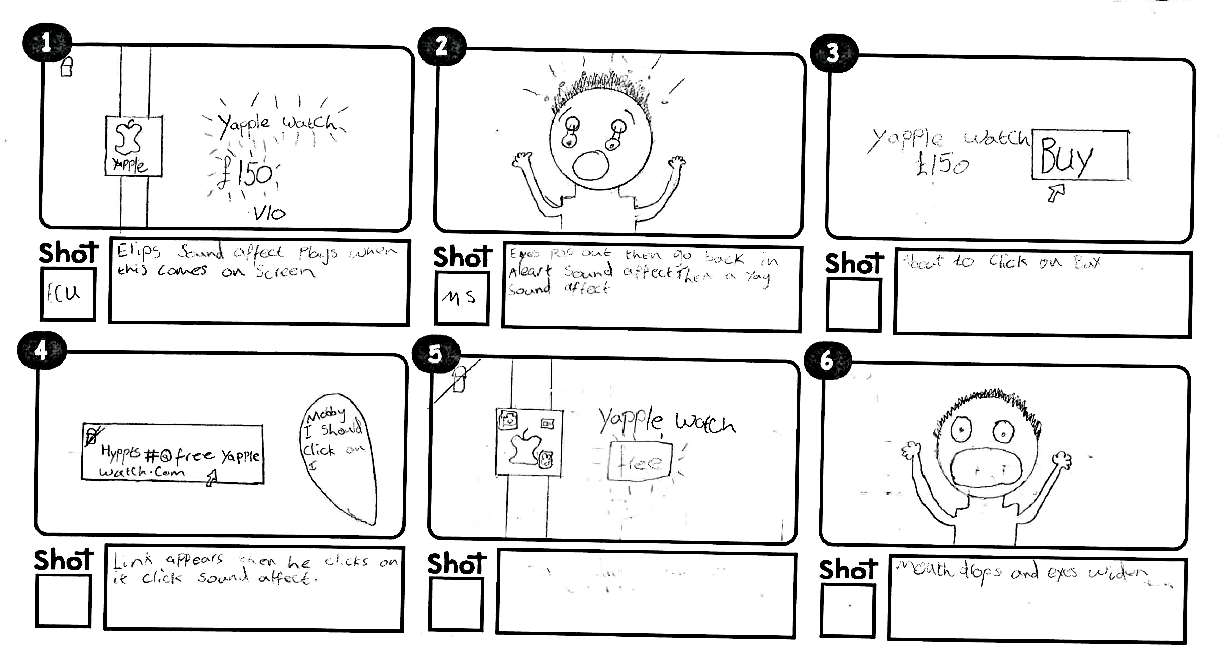 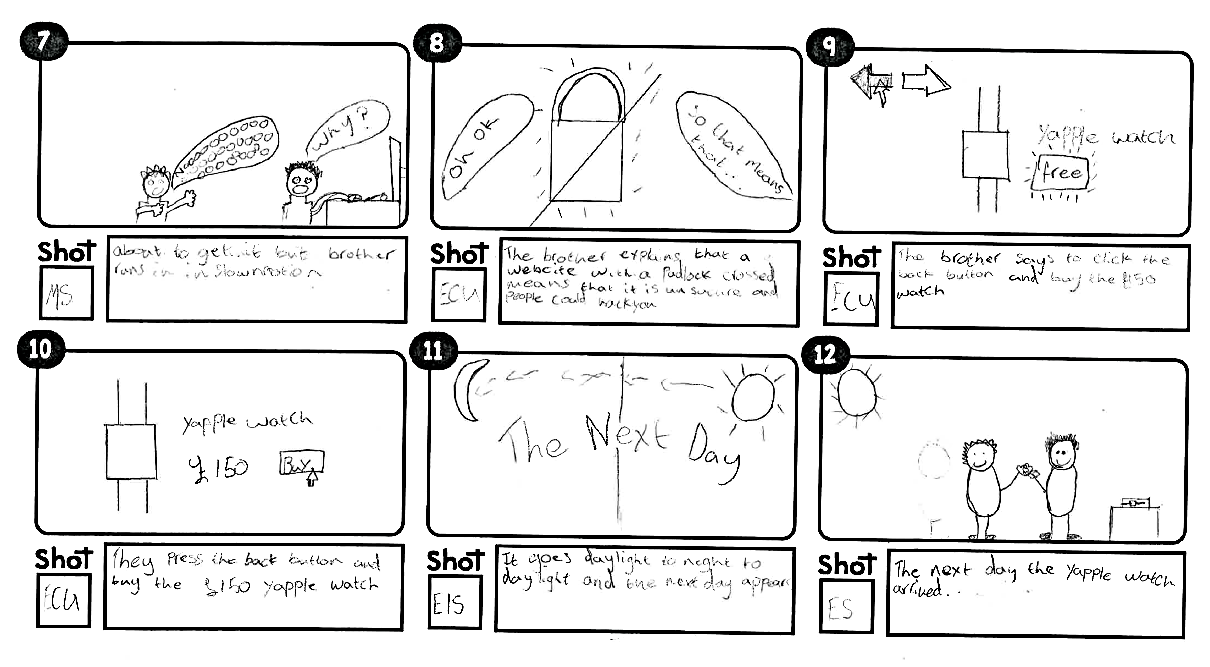 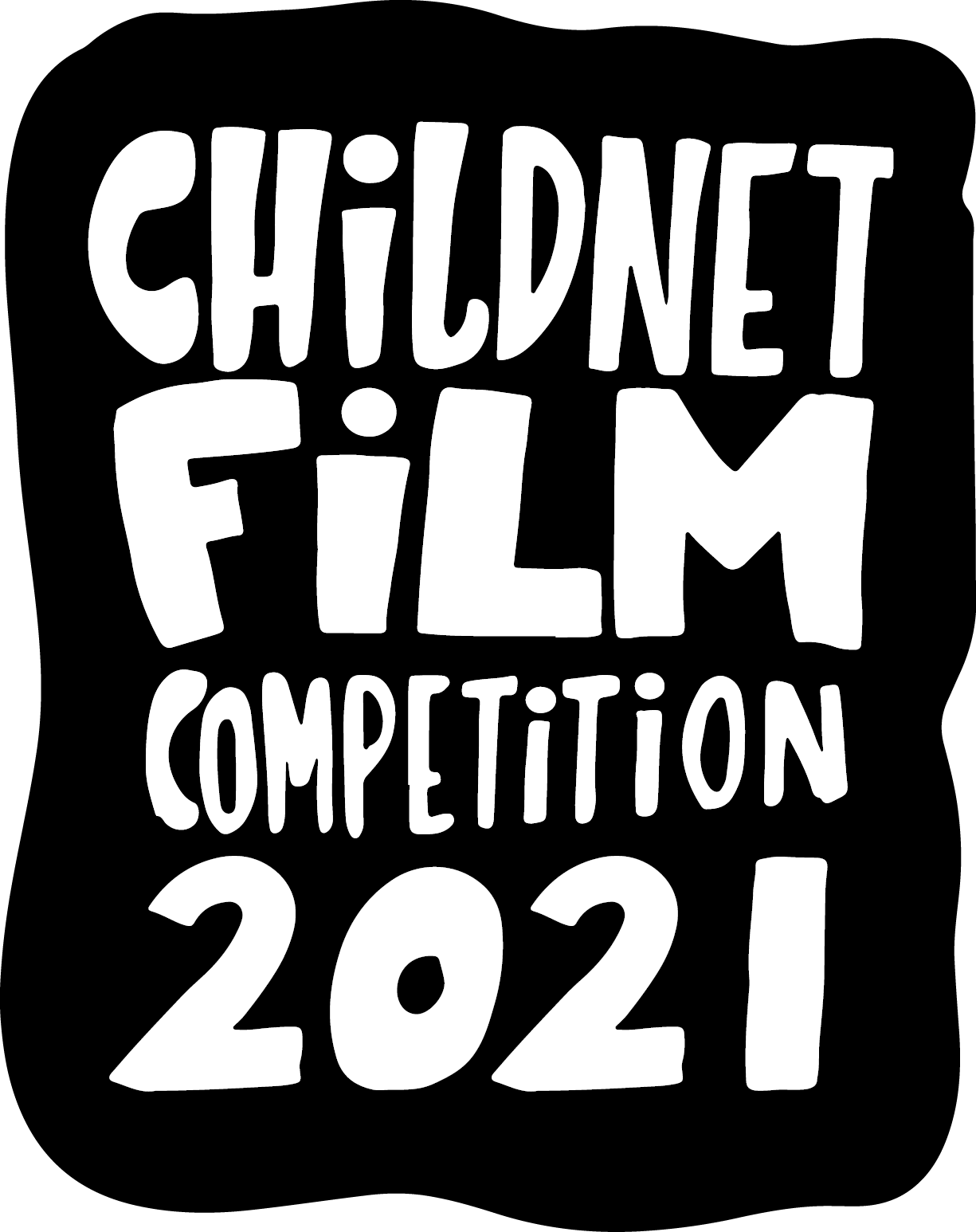 6. Elizabeth
Kingscourt School
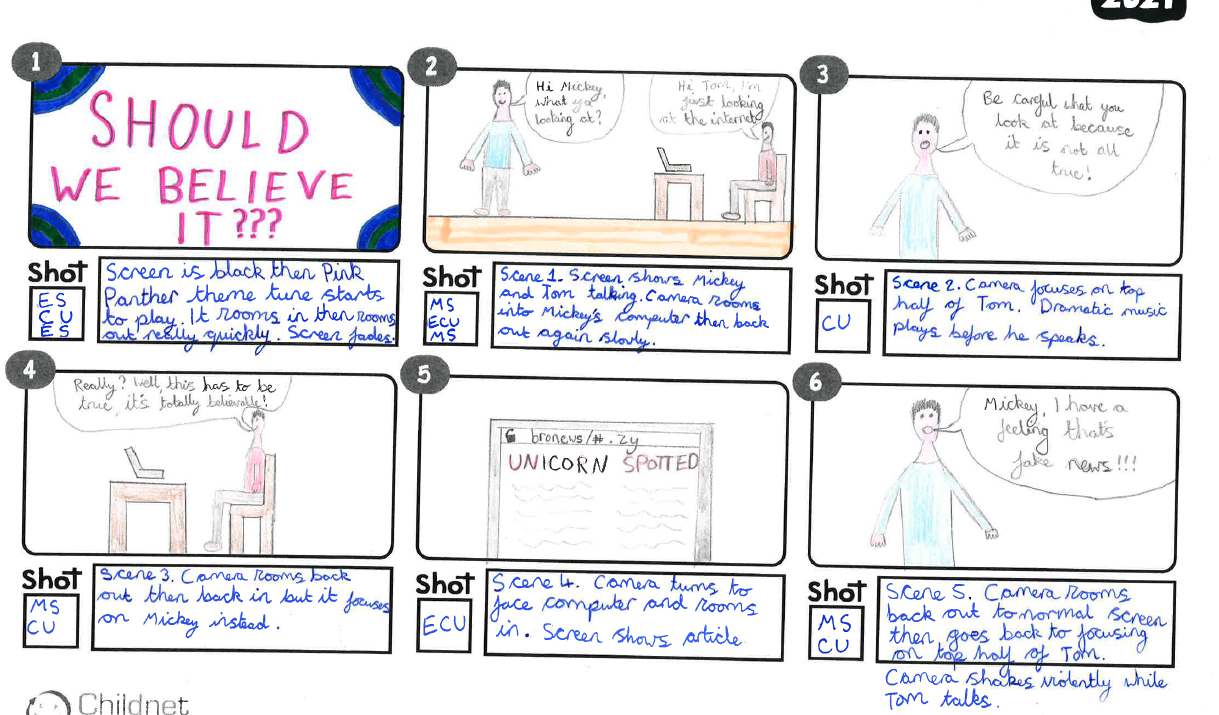 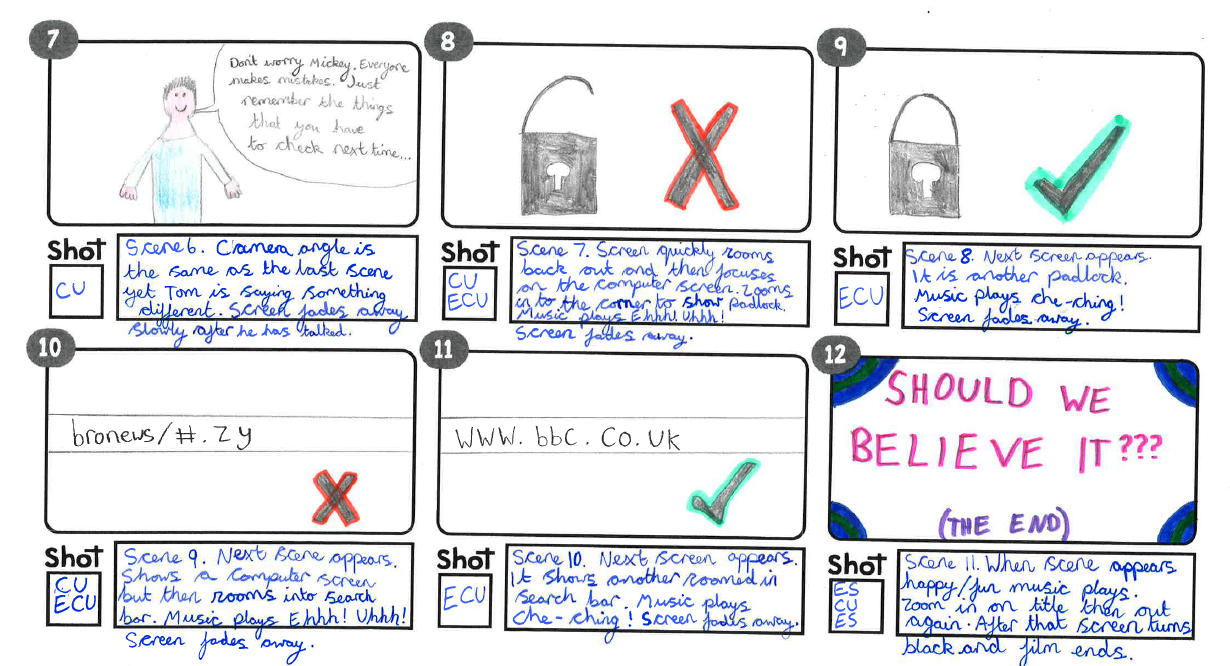 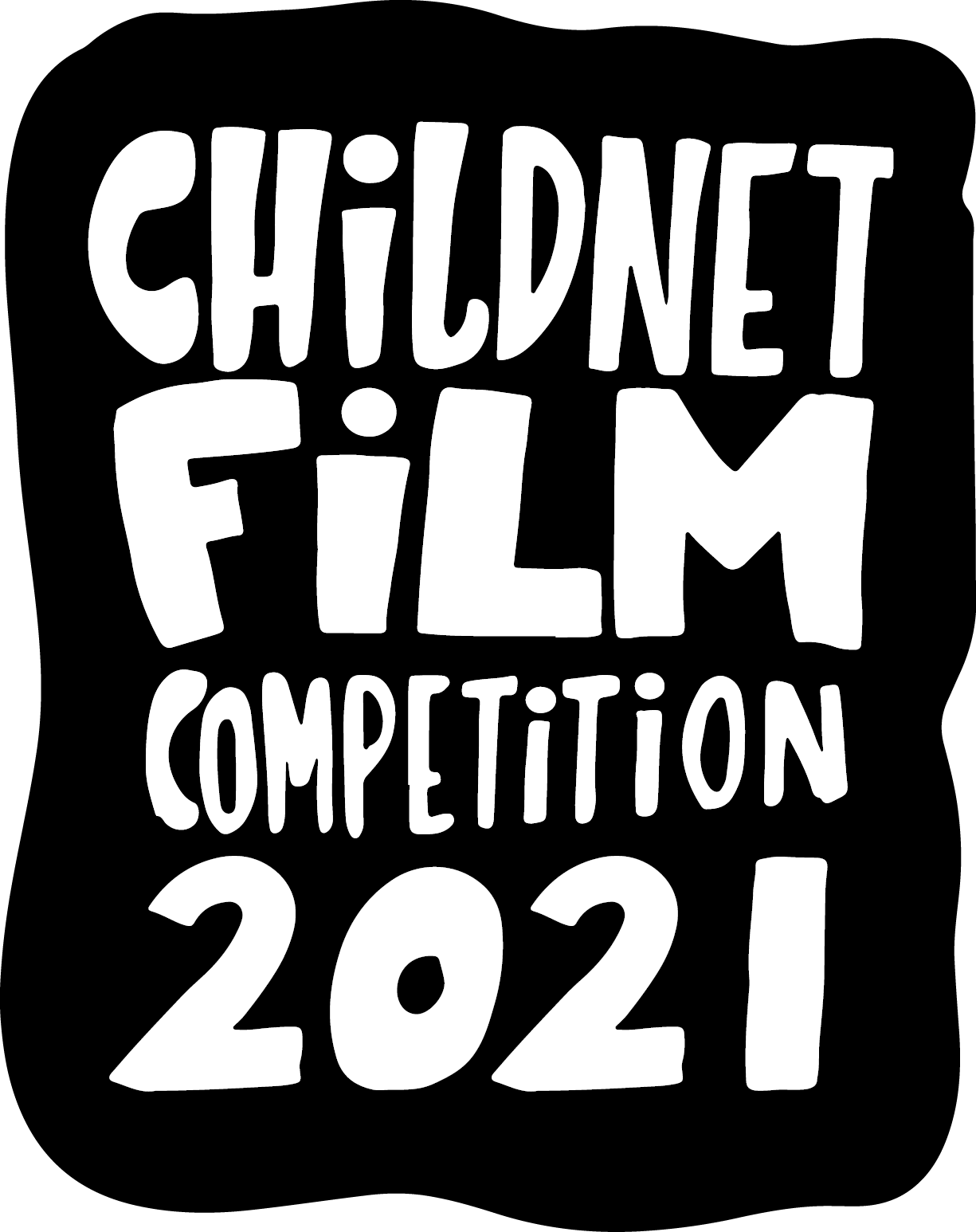 7. Eva
Kingscourt School
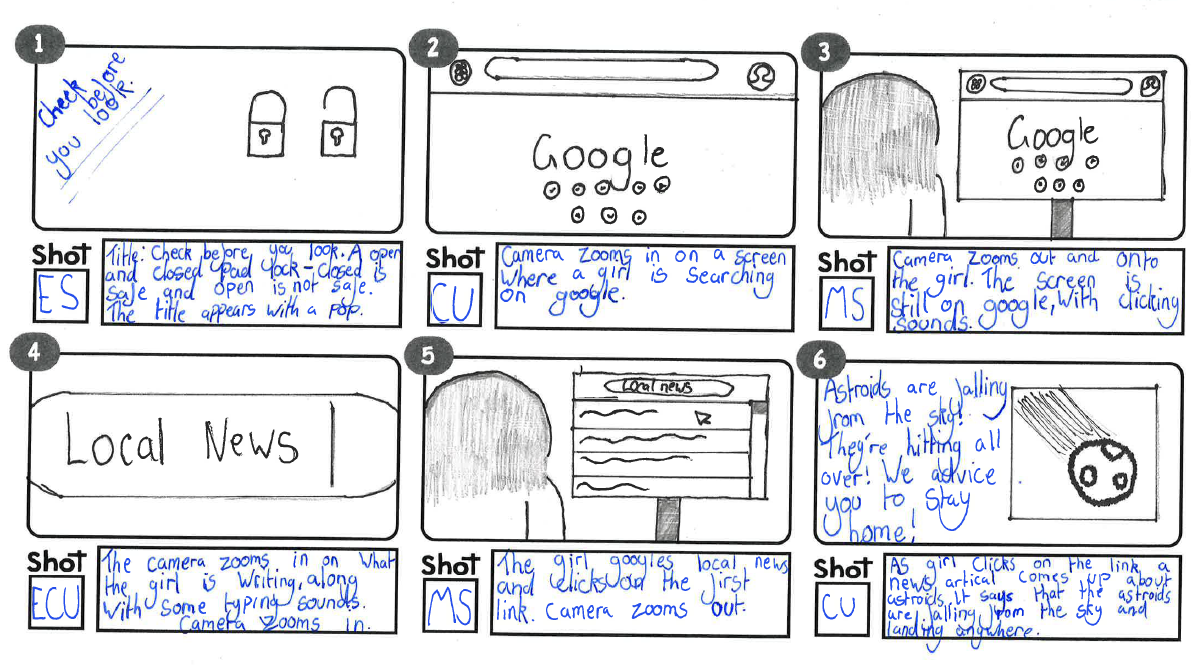 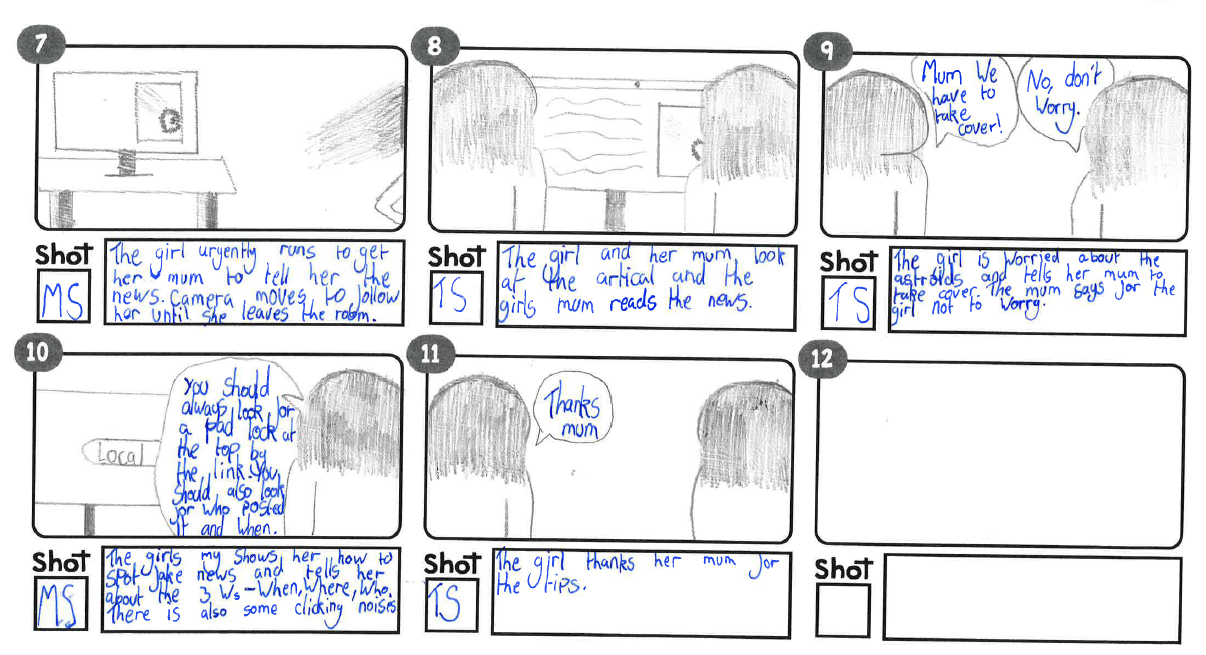 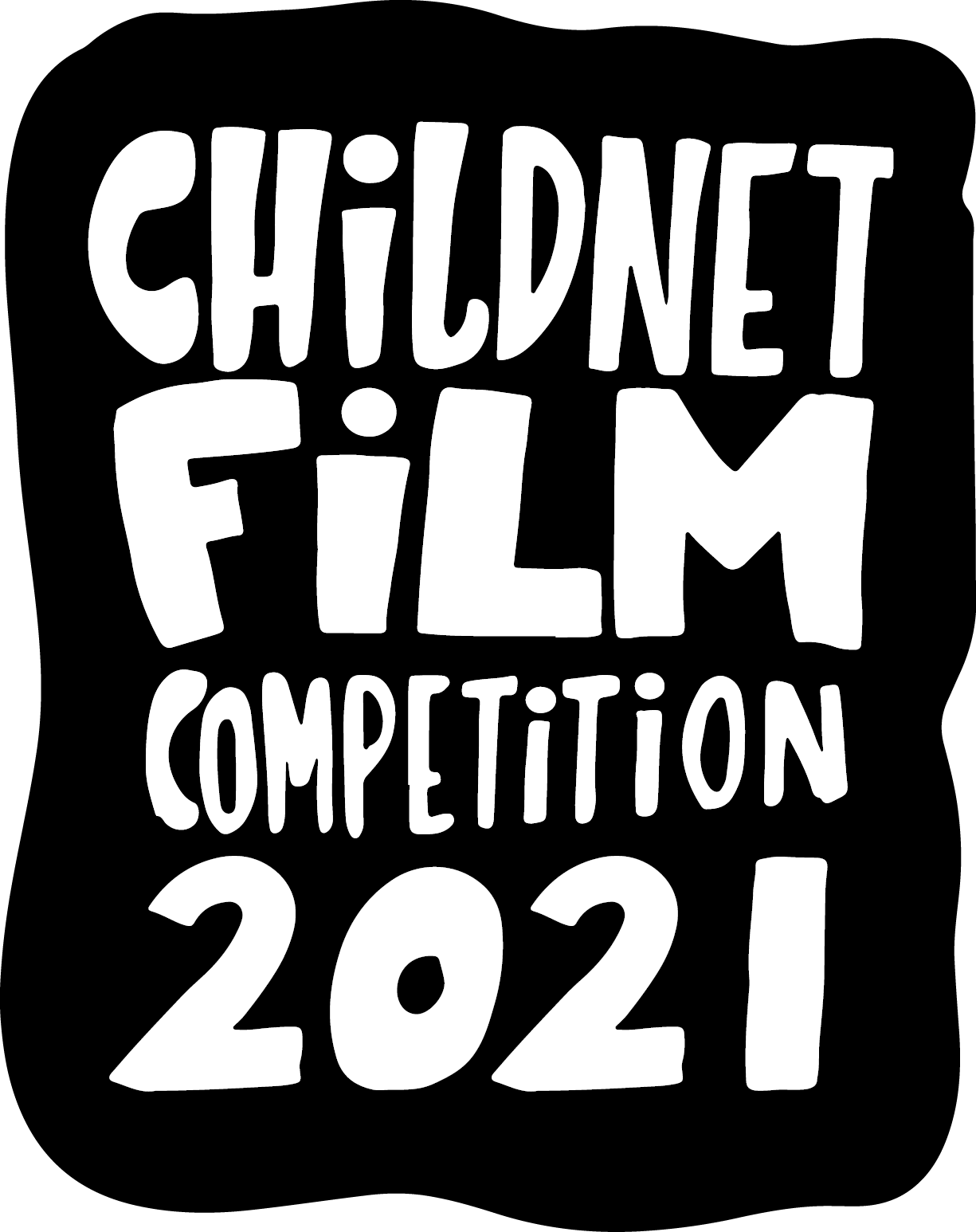 8. Devarjun
Two Mile Ash
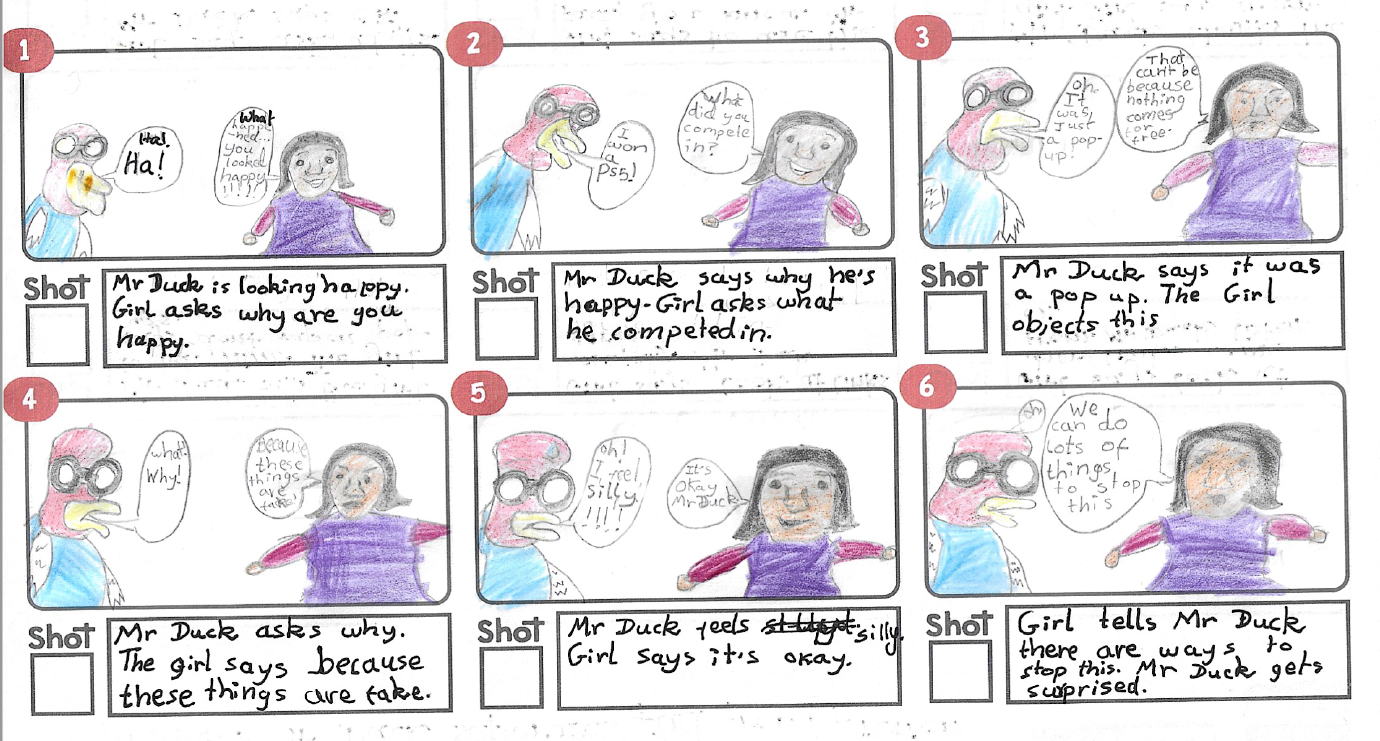 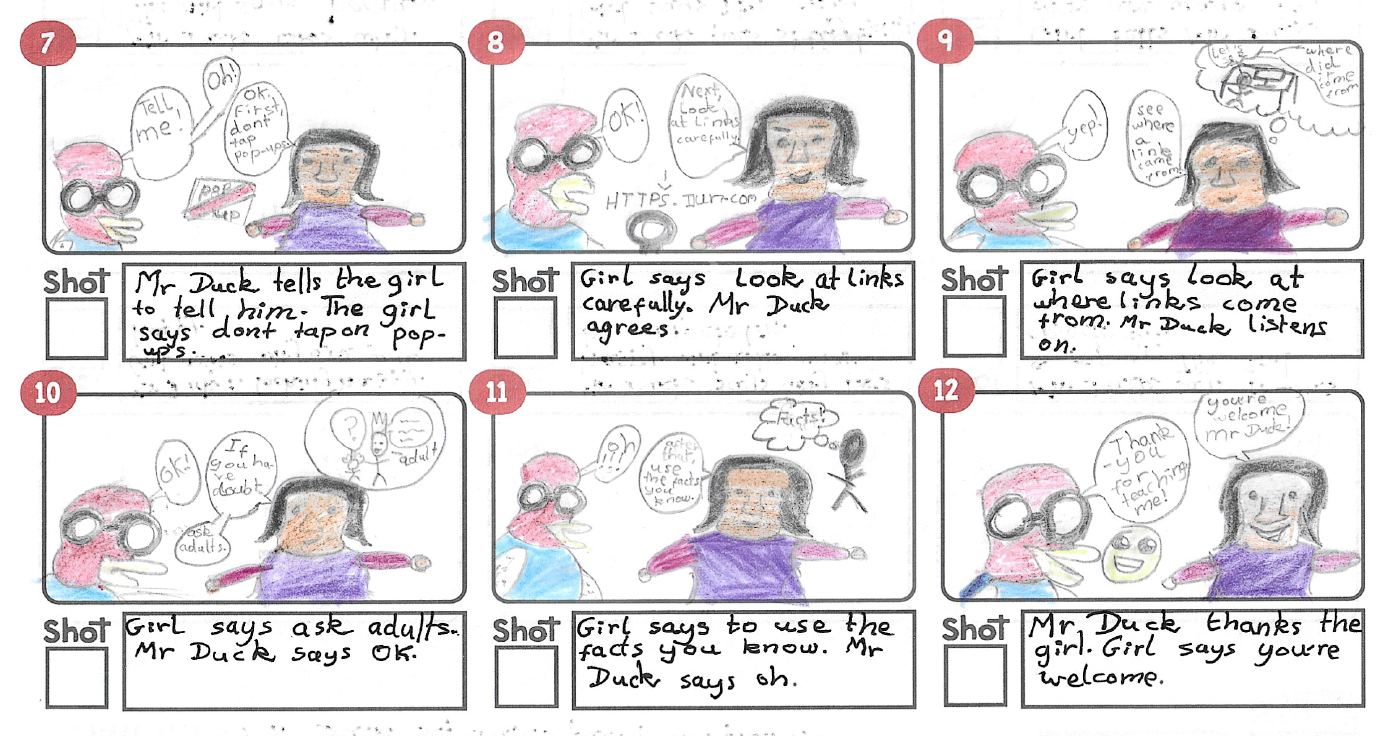